БЮДЖЕТ ДЛЯ ГРАЖДАН
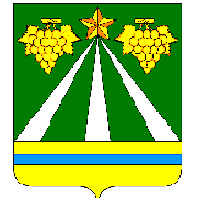 ОБ  ИСПОЛНЕНИИ БЮДЖЕТА 
МУНИЦИПАЛЬНОГО ОБРАЗОВАНИЯ КРЫМСКИЙ РАЙОН 
ЗА 2021 ГОД
Бюджет муниципального образования Крымский район за 2021 год по собственным доходам исполнен на 101,4 %, при плане 946 457 тыс. руб., фактически поступило 959 752 тыс. руб.  К уровню 2020 года исполнен на 118,3%.
Основная доля в общем объеме доходов бюджета района приходится на налог на доходы физических лиц – 61 %.
В разрезе основных доходных источников исполнение консолидированного бюджета по муниципальному образованию Крымский район выглядит следующим образом:
Налог на прибыль – поступило за 2021 год  25 334 тыс. руб. или 101,4 % к бюджетному назначению, к уровню 2020 года исполнение составляет 166,5 %, дополнительно поступило 10 117 тыс. руб. Такой темп роста связан с увеличением платежей  по  предприятиям: 
- предприятия, работающие на станции «Ударной» (ООО «ВО «Технопромэксорт», ООО «Интерэнерго», ООО «Интерэнерго Строймонтаж»); 
а также за счёт увеличения платежей от следующих предприятий: ООО «Краснодаэлектро», ООО «Союз-Вино», ООО «ВиноГрад», ООО «Светлана», ООО «Алюмакс», ООО «Трейдал». 
Налог на доходы физических лиц – поступило 585 159 тыс. руб. или 101,4% к бюджетному назначению. Темп роста к уровню 2020 года составляет 109,8 %,  дополнительно к прошлому году поступило 52 175 тыс. руб., за счет увеличения  платежей от следующих предприятий: ОАО ПМП «НАТЭК, ООО «Светлана», ООО «Южфарм», ФКУ «ЕРЦ МО РФ», ООО «ТЖДС», а также за счёт предприятий, работающих на станции «Ударной», а также положительной динамикой фонда оплаты труда по крупным и средним организациям.
По результатам работы межведомственных балансовых комиссий,  вовлечено резервов по налогу на доходы физических лиц в сумме   4 586 тыс. руб.
Налог, взимаемый в связи с применением упрощенной системы налогообложения - поступило 120 071 тыс. руб. или 101,4 % к бюджетному назначению. Темп роста к уровню 2020 года 224 %, дополнительно поступило 66 457 тыс. руб. Такой темп роста связан с переходом налогоплательщиков с отменённого ЕНВД на УСН, а также с увеличением норматива отчислений с 20 % в 2020 году на 35 % в 2021 году.
Единый налог на вмененный доход – поступило 9 554 тыс. руб. или 101,4 % к бюджетному назначению и 22,2 % к уровню прошлого года,  недопоступило  33 502 тыс. руб. Такое снижение к уровню 2020 года связано с отменой налога с 1 января 2021 года.
Единый сельскохозяйственный налог – фактически поступило 15 215,8 тыс. руб. или 101,5 % к бюджетному назначению, темп роста к уровню прошлого года составляет 128,5 %. Дополнительно поступило 3 375 тыс. руб. Такое исполнение связано с увеличением платежей от ООО «Промагрохимия», ООО «Наука Плюс», ООО «Патрида», ЗАО «Агрофирма Родина», ООО «Саук-Дере-Агро». 
Налог, взимаемый в связи с применением патентной системы налогообложения, зачисляемый в бюджеты муниципальных районов -  фактически  за 2021 год поступило 37 120 тыс. руб. Темп роста к уровню прошлого года составляет 4 224 %, дополнительно поступило 36 241 тыс. руб. Такое исполнение связано с увеличением количества выданных патентов, а также в связи с переходом налогоплательщиков с ЕНВД на патентную систему налогообложения.
 Налог на имущество организаций – фактически поступило 14 003 тыс. руб. или 101,4 % к бюджетному назначению. Темп роста к уровню прошлого года составляет112,9 %, дополнительно к 2020 году поступило 1 597 тыс. руб. 
Госпошлина – поступило за 2021 год 13 492 тыс. руб., что составляет 101,4 % к бюджетному назначению и 97 % к уровню 2020 года, не добрали до уровня 2020 года всего 418 тыс. руб. Поступает, в основном государственная пошлина по делам, рассматриваемым в судах общей юрисдикции, мировыми судьями. 
Арендная плата за землю – поступило 96 338 тыс. руб. или 101,4 % к бюджетному назначению и 110 % к уровню прошлого года дополнительно поступило 8 800 тыс. руб.
Доходы от сдачи в аренду муниципального имущества - за 2021 год поступило 1 852 тыс. руб., что составляет 101,4 % к бюджетному назначению и 89 % к уровню прошлого года, недопоступило  в бюджет 229 тыс. руб., за счет расторжения договоров с АО «Почта России.
Плата за негативное воздействие на окружающую среду – за 2021 год поступило  5 715 тыс. руб., что составляет 101,4 % к бюджетному назначению и 25,5 % к уровню 2020 года. По этому доходному источнику низкий темп роста связан со снижением платежей от основного налогоплательщика ООО «РН-Краснодарнефтегаз» в сумме 27 000 тыс. руб. (в связи с реализацией газовой программы, заключающейся в строительстве объектов, позволяющих снизить сжигание и рассеивание газа и, следовательно, снижение загрязняющих веществ в атмосферный воздух).
Доходы от оказания платных услуг и компенсации затрат государства – за 2021 год поступило 8 010 тыс. руб., что составляет 101,4 % к бюджетному назначению и 436,8 % к уровню прошлого года. Такой темп роста сложился за счет разового поступления в 2021 году компенсации затрат бюджета муниципального района в сумме 5 000 тыс. руб.
Доходы от продажи материальных и нематериальных активов – за 2021 год поступило 22 209 тыс. руб., что составляет 101,4 % к плановым назначениям и 263,3 % к уровню прошлого года. Дополнительно поступило к уровню 2020 года 13 773 тыс. руб., за  счёт поступлений от продажи земельных участков.
Штрафы – поступило за 2020 год  4 353 тыс. руб. что составляет  101,2 % к бюджетному назначению и 100 % к уровню прошлого года.	
Дотация бюджетам плановые назначения на 31.12.2021 года составили 260 256,3 тыс. руб. В бюджет муниципального образования Крымский район сумма дотации поступила в полном объеме.
Субсидии бюджетам плановые назначения на 31.12.2021 года составили 163 033,6 тыс. руб. В бюджет муниципального образования Крымский район субсидии поступили в сумме 83 631,8 тысяч рублей или 51,3% от плановых назначений. Не поступила субсидия на: 
- 25,1 млн.рублей питание учащихся 1-4 классов (расчет суммы был произведен министерством исходя из 6-ти дневной учебной недели на всех учащихся); 
- 7,6 млн.рублей переселение из аварийного жилья (изменения стоимости квадратного метра изымаемой площади и по причине признания квартиры № 1 как выморочное имущество); 
- 46,7 млн.рублей строительство центра единоборств;
Субвенции бюджетам плановые назначения на 31.12.2021 года составили 1 280 686,0 тыс. руб. В бюджет муниципального образования Крымский район субвенции поступили в сумме 1 272 931,7 тысяч руб. или 99,4% от плановых назначений
- 4,1 млн.рублей выплаты на содержание детей в семье опекуна, денежное вознаграждение опекунам;
- 2,6 млн.рублей субвенции на передаваемые полномочия (квартиры детям-сиротам, отлов собак, питание многодетных); 
- 1,0 млн.рублей Всероссийская перепись. 
- 20,5 тысяч рублей осуществление полномочий по составлению (изменению) списков кандидатов в присяжные заседатели федеральных судов общей юрисдикции в Российской Федерации;
Иные межбюджетные трансферты бюджетам плановые назначения на 31.12.2021 года составили 140 995,8 тыс. руб. В бюджет муниципального образования Крымский район иные межбюджетные трансферты поступили в сумме 139 467,0 тысяч руб. или 98,9% от плановых назначений
- 1,5 млн.рублей выплаты за классное руководство;
Фактическое исполнение бюджета муниципального образования Крымский район за 2021 год по доходам составило:
2 715,8 млн.рублей или 97,3% к уточненным плановым назначениям и 91% к уровню 2020 года, в том числе по собственным доходам 959,8 млн.руб. или 101,4% к плановым назначениям и 118,3% к уровню 2020 года. 
Бюджет муниципального образования Крымский район за 2021 год по расходам исполнен на 96,3% (при плане 2 845,9 млн. рублей, произведено расходов на сумму 2 741,4 млн. рублей) за счет не поступивших в бюджет района межбюджетных трансфертов из краевого бюджета.
Бюджет района программный, всего в районе принято 20 муниципальных программ. Сумма расходов в рамках реализации муниципальных программ составила 2 323,2 млн.рублей или 84,7% от общей суммы расходов и 89,9% к уровню 2020 года ( за счет не поступивших средств из краевого бюджета).
Наибольшая сумма расходов 80,3% от общей суммы расходов в рамках муниципальных программ приходится на программу «Развитие образования» 1 864,4 млн.рублей или 85,5% к уровню 2020 года (за счет строительства школы в Новоукраинском в 2020 году) из них: федеральный бюджет 87,7 млн.рублей , краевой бюджет 1 130,3 млн.рублей, местный бюджет 646,4 млн.рублей.
В рамках данной программы профинансированы расходы по 4 основным подпрограммам: «Развитие дошкольного образования», «Развитие общего образования, «Развитие дополнительного образования», «Обеспечение реализации муниципальной программы и прочие мероприятия в области образования».
В рамках реализации программы за счет средств федерального и краевого бюджета были профинансированы следующие основные мероприятия :
- заработной платы работникам учреждений образования, оплата услуг дошкольных образовательных организаций, связанных с оказанием образовательных услуг – 1 001,4 млн. руб. или 82,2% от общей суммы расходов за счет средств межбюджетных трансфертов из других бюджетов бюджетной системы ;
- выплаты за классное руководство педагогическим работникам 48,2 млн. руб.;
- обеспечение горячим питанием учащихся 1-4 классов 52,0 млн.руб.;
- ремонт пищеблока МБОУ СОШ №9- 8,3 млн.руб.
- обеспечению льготным питанием учащихся из многодетных семей – 2,0 млн. руб.;
- приобретение автобуса для МБОУ СОШ № 57 – 3,8тыс. руб.;
- материально- техническое оснащение пунктов проведения экзаменов для государственной итоговой аттестации по образовательным программам основного общего и среднего общего образования – 3,5 млн. руб.,
- создание дошкольных мест (ЗСК) (школа № 3, 22) - 37,1 млн.руб.;
капитальный ремонт кровли, ремонт козырька, ремонт пищеблока, ремонт системы водоснабжения и водоотведения, приобретение оборудования для кабинета ОБЖ (ЗСК) д/с 9,18,26, школа 9,23,57, гимназия №7,ЦРТДЮ – 9,8 млн.руб.;
За счет средств районного бюджета в 2021 году в рамках муниципальной программы «Развитие образования» были профинансированы расходы в сумме 646,4 млн. руб., в том числе: 
- на выполнение муниципального задания дошкольными, общеобразовательными образовательными организациями, организациями дополнительного образования (выплата заработной платы, оплата коммунальных услуг, услуг связи, услуг по содержанию имущества, налогов, приобретение продуктов питания для дошкольных образовательных организаций, оплата ГСМ, котельно-печного топлива) – 462,5 млн. руб.;
- подготовка к сдаче в эксплуатацию школа № 44 – 7,4 млн.руб.
- приобретение оборудования, посуды, мебели, игрушек, мягкого инвентаря для оснащения дошкольных групп (д/с 35,2,26,21,1,14,школа 22)– 16,9 млн. руб.;
- капитальный ремонт помещений для создания групп дошкольного возраста (д/с 5, школа 22) – 20,7 млн. руб.;
- монтаж подъемной платформы для инвалидов, текущий ремонт, ремонт сетей водоснабжения, ремонт кровли, замена электропроводки (д/с 14,35,36,6,9,)-1,8 млн.руб.
- на капитальный ремонт зданий и сооружений, благоустройство территорий, прилегающих к зданиям и сооружениям муниципальных образовательных организаций (д/с № 6, 42, 14, ООШ № 1, 3,7, 5,65,12,16,31,4,41,9,ДЮСШ 2) – 7,0 млн. руб.;
- на приобретение автобусов и микроавтобусов для МБОУ СОШ № 57 – 1,0 млн. руб.;
- приобретение нежилого помещения х. Павловский для ДЮСШ 2 – 12,0 млн.руб.;
- госэкпертизы – 1,4 млн.руб.
- на организацию и обеспечение бесплатным горячим питанием обучающихся 1-4 классов (софинансирование) – 2,7 млн. руб.;
- на организацию и обеспечение бесплатным горячим питанием обучающихся 1-4 классов (сверх софинансирования) – 8,8 млн. руб.;
- компенсация питания учащимся с ограниченными возможностями здоровья обучающихся на дому – 0,8 млн. руб.;
- частичная компенсация удорожания стоимости питания учащихся старших классов с ограниченными возможностями по здоровью – 10,6 млн.рублей;
- частичная компенсация удорожания стоимости питания учащихся (11,6 руб.) – 9,4 млн.рублей
- приобретение продуктов питания для дошкольных учреждений – 59,0 млн.рублей;
- на приобретение движимого имущества для дошкольных организаций – 0,2 млн. руб.;
- на приобретение мебели для оснащения профильных кабинетов в рамках регионального проекта «Современная школа» - 1,8 млн. руб.;
- содержание казенных учреждений управления образования (заработная плата) (ЦОКО, ИМЦ. ХЭС) – 35,7 млн. руб.;
- приобретение товаров, работ и услуг для муниципальных нужд – 25,6 млн. руб. и т.д.
приобретение ГСМ – 30,7 млн.рублей.

Муниципальная программа
«Социальная поддержка граждан»
Общий объем расходов на реализацию данной программы составил 4,9 млн. руб. из районного бюджета или 92,4% к уровню 2021 года. 
В рамках данной программы профинансированы мероприятия:
выплаты дополнительного материального обеспечения лицам, замещавшим муниципальные должности и должности муниципальной службы в органах местного самоуправления 4,9 млн.руб. (за счет того, что в январе 2020 года были произведены выплаты материального обеспечения за декабрь 2019 года).
Муниципальная программа
«Доступная среда».
 Общий объем расходов по данной программе составил 0,5 млн. руб. из средств местного бюджета. Исполнение программы составило 100% к плановым назначениям или 71,4% к уровню 2020 года
Средства программы были направлены на:
- устройство пандуса МБОУ СОШ № 7 г. Крымска – 0,2 млн. руб.;
- на приобретение акустического оборудования для обслуживания инвалидов МБУ «Крымская МРБ»– 0,2 млн. руб.
- Приобретение сувениров для участников соревнований с ОВЗ, компенсация на питание – 0,1 млн.руб.
Муниципальная программа 
«Дети Крымского района».
 
Объем расходов на реализацию программы составил – 68,9 млн. руб. или 130,2% к уровню 2020 года, из них: средства краевого бюджета – 67,6 млн. руб., районного бюджета – 1,3 млн. руб. 
В рамках программы профинансированы следующие основные мероприятия:
- приобретение 42х квартир детям-сиротам на сумму 64,5 млн. руб. (в 2020 году 34 квартиры);
- организацию отдыха детей, оздоровления одаренных детей учреждений культуры и детских школ искусств – (приобретено 7 путевок) на сумму 0,3 млн. руб.; 
мероприятия по оздоровлению детей учреждений отрасли образования – 4,1 млн.руб.
Муниципальная программа
 «Комплексное и устойчивое развитие Крымского района в сфере строительства, архитектуры и дорожного хозяйства».
 
Объем средств на реализацию программы составил 32,8 млн. руб. или 192,9% к уровню 2020 года, из них: средства федерального и краевого бюджета 12,7 млн.руб., районного бюджета 20,1 млн.руб.
В рамках программы было профинансировано 3 подпрограммы: «Жилище», «Строительство и реконструкция объектов, капитальный ремонт и ремонт автомобильных дорог местного значения муниципального образования Крымский район», «Отдельные мероприятия по управлению реализацией муниципальной программы муниципального образования Крымский район».
Средства по программе направлены на : 
- социальные выплаты молодым семьям для приобретения жилья (9 семей, в 2020 году 3 семьи) – 11,4 млн. руб., федеральный и краевой бюджет 5,7 млн.руб., районный бюджет 5,7 млн.руб.;
- оплату взносов на капительный ремонт многоквартирных домов или нежилых помещений, находящихся в муниципальной собственности – 0,5 млн. руб.; 
- переселение граждан из аварийного жилищного фонда (5 квартир), 7,6 млн.руб., в том числе: краевой 7,0 млн.руб., районный 0,6 млн.руб; 
- содержание и ремонт автомобильных дорог местного значения – 2,5 млн. руб.;
- участие в организации деятельности по накоплению (в том числе раздельному накоплению) и транспортированию твердых коммунальных отходов в пределах полномочий, установленных законодательством Российской Федерации – 0,2 млн.руб.
- разработка проектной документации по объекту «Внесение изменений в правила землепользования и застройки Троицкого с/п» - 0,4 млн.руб.; 
содержание МКУ «Управление строительного контроля» 10,2 млн.руб.
Муниципальная программа
«Повышение безопасности дорожного движения на территории муниципального образования Крымский район»
 
 Объем расходов на реализацию программы составил – 0,05 млн. руб. или 100% к уровню 2020 года. В рамках программы приобретены подвески светоотражающие.
Муниципальная программа
«Обеспечение безопасности населения»
 
Общий объем расходов составил 37,9 млн.руб. или 114,8% к уровню 2020 года. 
Средства программы израсходованы на:
- содержание МКУ «УЧСГЗ МО Крымский район» – 33,0 млн. руб.; 
- пожарная безопасность – 1,6 млн.руб.;
- снижение рисков и смягчение последствий чрезвычайных ситуаций- 0,8 млн. руб.; 
- на развитие и содержание АПК «Безопасный Город» - 0,5 млн. руб.
мероприятия по профилактике терроризма и экстремизма – 2,0 млн.руб.

Муниципальная программа
«Развитие культуры»
 
Общий объем расходов по программе 141,2млн. руб. или 116,2% к уровню 2020 года, в том числе: средства федерального и краевого бюджета – 14,5 млн. руб., районного бюджета – 126,7 млн. руб. 
В рамках реализации программы профинансированы следующие основные мероприятия: 
- организация и проведение районных мероприятий – 21,0 млн. руб.; 
- создание модельных муниципальных библиотек-11,4 тыс. руб., из них за счет средств федерального и краевого бюджета 10,4 млн.руб., районного бюджета 1,0 млн.руб.; 
- ремонт фойе СКЦ – 3,0 млн. руб.;
- на финансовое обеспечение деятельности 7 подведомственных учреждений культуры (на выплату заработной платы, коммунальных услуг, содержание учреждений) 105,1 млн.руб.
- на комплектование библиотечного фонда – 0,7 млн. руб.
Муниципальная программа 
«Развитие физической культуры и спорта».
 
Общий объем расходов по программе составил 120,6 млн. руб. или 72,0% от плановых назначений (за счет не поступления средств на строительство центра единоборств) и 107,6% к уровню 2020 года, в том числе: краевой бюджет 8,7 млн.руб, районный бюджет 111,9 млн.руб.
В рамках программы профинансированы следующие мероприятия:
- участие муниципальных физкультурно-спортивных организаций в краевых спортивных мероприятиях – 1,5 млн.руб. 
- предоставление субсидий на софинансирование в части оплаты труда инструкторов по спорту 0,1 млн.руб., 10 инструкторов по спорту МБУ СШ «Урожай» получают выплаты за организацию и проведение спортивно-оздоровительной работы 
- выполнение муниципального задания 4х подведомственных учреждений (оплата за коммунальные услуги, выплата заработной платы, расходы на содержание транспорта, приобретение ГСМ) 104,2 млн. руб.;
- прохождение углубленного медицинского – 1,5 млн. руб.;
-приобретение микроавтобуса – 2,4 млн.руб.;
- устройство искусственного покрытия футбольного поля МБУ СШ «Крымская»– 2,4 млн. руб. (краевой), 
- ремонт кровли и комплексной площадки МБУ СОШР «Ровесник»  – 5,0 млн. руб.(краевой);
- выплаты молодым специалистам -0,3 млн.руб. (краевой);
- оплата труда инструкторам по спорту – 1,0 млн.руб. (краевой)
Муниципальная программа
«Экономическое развитие и инновационная экономика» 
 
Объем финансирования составил 0,5 млн. рублей или 100% к уровню 2020 года В рамках программы были профинансированы мероприятия: 
- на оказание консультационных услуг, проведение семинаров для малого и среднего предпринимательства 0,2 млн.руб.;
- техническое сопровождение образовательного мероприятия для управленческих команд в г.Тимашевске – 0,1 млн. руб., 
- на обеспечение работы инвестиционного портала-0,2 млн. руб.).
 
Муниципальная программа
«Молодежь Крымского района» 
 
Объем расходов составил 6,2 млн. руб. или 114,8% к уровню 2020 года.
В рамках программы были профинансированы следующие мероприятия:
- организация и проведение мероприятий для молодежи -1,1 млн. руб.;
- обеспечение деятельности МКУ «Центр молодежной политики» - 5,1 млн. рублей
Муниципальная программа 
«Муниципальная политика и развитие гражданского общества».
 
Объем расходов составляет 8,9 млн. руб. или 67,0% к уровню 2020 года( уменьшение средств в рамках инициативного бюджетирования, а также в 2020 году район участвовал в краевой программе по ). 
В рамках программы были реализованы следующие мероприятия: 
- поддержка местных инициатив граждан по вопросам развития территорий, победившим в краевом конкурсе в сумме 8,0 млн. руб., за счет средств краевого бюджета. Сумма была перечислена в бюджеты поселений победивших в краевом конкурсе как межбюджетные трансферты;
- укрепление базы архивов – 0,8 млн. руб.; 
на мероприятия по гармонизации межнациональных отношений -0,1 млн. руб. (изготовление баннеров к памятным датам).
Муниципальная программа
«Казачество Крымского района»
 
Объем финансирования составил 3,0 млн. руб. или 97,0% к уровню 2020 года.
В рамках программы финансировались следующие мероприятия:
- проведение мероприятий, направленных на воспитание молодежи в казачьих обществах – 1,1 млн. руб.;
- обеспечение условий для деятельности казачьего общества – 1,4 млн. руб.;
- общехозяйственные расходы по обеспечению деятельности штаба «Крымского районного казачьего общества Таманского отдельского казачьего общества Кубанского войскового казачьего общества» -0,5 млн. руб.
Муниципальная программа
«Формирование условий для духовно-нравственного развития граждан» 
 
Объем расходов составляет 1,5 млн. руб. или 115,4% к уровню 2020 года.
В рамках программы направлены средства на оказание финансовой поддержки социально ориентированным некоммерческим и общественным организациям 1,5 млн.руб.
 
 
Муниципальная программа
«Информационное обеспечение и информирование граждан о деятельности органов местного самоуправления муниципального образования Крымский район» 
 
Общий объем расходов по программе составил 4,0 млн. руб. или 97,5% к плановым назначениям (лимиты оставлены для недопущения без лимитной Кт за декабрь 2021 года) и 117,6% к уровню 2020 года.
Основной статьей расходов по программе являются расходы на информационное освещение деятельности органов местного самоуправления в печатных и электронных средствах массовой информации – 3,9 млн. руб.;
Кроме того, в рамках программы были приобретены компьютеры, ноутбуки, оргтехника, карты памяти, жесткие дисков – 0,1 млн. руб. и т.д.
Муниципальная программа
«Информатизация муниципального образования Крымский район» 

Объем расходов по программе составил 4,3 млн. руб. или 87,7% к уровню 2020 Средства направлены на :
- приобретение компьютеров и оргтехники – 0,4 млн. руб.;
- развитие электронного документооборота – 0,2 млн. руб.; 
- закупку услуг связи и услуг сети Интернет для администрации – 1,2 млн. руб.;
- приобретение расходного материала к оргтехнике – 0,4 млн. руб.; 
- приобретение, настройку и сопровождение программного обеспечения – 1,4 млн. руб.
ремонт орг.техники, заправка картриджей – 0,7 млн.руб.
Муниципальная программа
«Развитие сельского хозяйства»
 
Объем расходов по программе составил 10,1 млн. руб. или 91,0% к плановым назначениям  и 66,0% уровню 2020 года, в том числе: средства краевого бюджета 9,9 млн.руб., районного бюджета 0,2 млн.руб.
В рамках программы реализованы следующие мероприятия:
- предоставления субсидий гражданам, ведущим личное подсобное хозяйство. Субсидию получили 10 человек в сумме 1,4 млн.руб.
 - возмещение части затрат на строительство теплиц, возмещение части затрат на производство реализуемой продукции животноводства, возмещение части затрат на приобретение товарных сельскохозяйственных животных – 9 человек  всего 8,5 млн.руб. 
Все средства выделены из краевого бюджета 
- за счет средств местного бюджета были направлены на проведение «Дня урожая» 0,2 млн.руб.
Муниципальная программа
«Управление муниципальными финансами»
 
Объем расходов по программе составил 11,7 млн. руб. или 89,3% к уровню 2020 года (за счет уменьшения расходов по оплате процентов по кредиту и уменьшения дотации на сбалансированность).
В рамках реализации финансировались следующие расходы:
- оплата процентов за пользование кредитными ресурсами – 5,4 млн. руб.;
- перечислены дотации бюджетам поселений на выравнивание бюджетной обеспеченности – 2,3 млн. руб.; 
- перечислены дотации бюджетам поселений на поддержку мер по обеспечению сбалансированности бюджетов поселений – 4,0 млн. руб.
Кроме расходов в рамках реализации муниципальных программ из бюджета района осуществлялись расходы в рамках непрограммых мероприятий. Непрограммные расходы муниципального образования составили 417,8 млн. рублей или 15,2 % от общего объема расходов районного бюджета в том числе:
По разделу «Общегосударственные вопросы» профинансированы непрограммные мероприятия в общей сумме 267,6 млн. руб., по данному разделу финансируются расходы на содержание главы района, Совета, финансового управления и контрольно-счетной палаты, содержание 2-х централизованных бухгалтерий и проведение выборов;
По разделу «Национальная оборона» профинансированы расходы на мобилизационную подготовку экономики – 0,1млн. руб.;
По разделу «Национальная экономика» были профинансированы непрограммные мероприятия в сумме 3,3 млн. руб. , по данному разделу финансируются расходы на содержание отдела капитального строительства;
По разделу «Образование» были профинансированы непрограммные мероприятия в сумме 9,3 млн. руб. , по данному разделу финансируются расходы на содержание управления образования и отдела по делам молодежи; 
По разделу «Культура, кинематография» в сумме 3,2 млн. руб. - на финансовое обеспечение управления культуры; 
По разделу «Физическая культура и спорт» в сумме 3,5 млн. руб. - на финансовое обеспечение управления по физической культуре и спорту;
 По разделу «Социальная политика» непрограммные мероприятия в области охраны семьи и детства профинансированы в общей сумме 110,4 млн. руб. за счет средств краевого бюджета.

Муниципальный долг. 
 
Муниципальный долг районного бюджета по состоянию на 1 января 2022 года составляет 152,4 млн.руб. или 128,7% к уровню 2021 года.
– обязательное опубликование в средствах массовой информации утвержденных бюджетов и отчетов об их исполнении; 

– обязательную открытость для общества и средств массовой информации проектов бюджетов, внесенных в законодательные органы государственной власти; 

– обеспечение доступа к информации, размещенной в информационно-телекоммуникационной сети «Интернет» на едином портале бюджетной системы Российской Федерации; 

– стабильность и (или) преемственность бюджетной классификации Российской Федерации, а также обеспечение сопоставимости показателей бюджета отчетного, текущего, очередного финансового года и планового периода.




                                                                             Бюджетный кодекс Российской Федерации
                                                                                                                                      статья 36
ОСНОВНЫЕ ПОНЯТИЯ

Межбюджетные трансферты – средства, предоставляемые одним бюджетом бюджетной системы Российской Федерации другому бюджету бюджетной системы Российской Федерации.

Бюджетные обязательства - расходные обязательства, подлежащие исполнению в соответствующем финансовом году.

Бюджетные инвестиции – бюджетные средства, направляемые на создание или увеличение за счет средств бюджета стоимости государственного (муниципального) имущества.

Муниципальный долг -  обязательства, возникающие   из   муниципальных заимствований, гарантий по обязательствам третьих лиц, другие обязательства в соответствии с видами долговых обязательств, принятые на себя муниципальным образованием.
Основные этапы бюджетного процесса
Рассмотрение проекта бюджета на очередной финансовый год и плановый период
Утверждение бюджета на очередной финансовый год и плановый период
Составление проекта бюджета на очередной  финансовый год и плановый период
Исполнение бюджета в текущем году
Утверждение отчета об исполнении бюджета предыдущего года
Формирование отчета об исполнении бюджета предыдущего года
Основные параметры исполнения бюджета
тыс. рублей
ДЕФИЦИТ    25 550,8
ОСНОВНЫЕ ПОКАЗАТЕЛИСоциально-экономического развития муниципального образования Крымский район
Структура базовых отраслей экономики
Уровень жизни населения
Структура налоговых и неналоговых доходов бюджета муниципального образования Крымский район
Налог  на доходы физических лиц – 585,2 млн.рублей;
 Единого налога  на вмененный доход – 
9,6млн.рублей;
Арендной платы за землю –  93,3 млн.рублей;
Платы за негативное воздействие на окружающую среду- 5,7млн.рублей;
Единый сельскохозяйственный налог 15,2 млн.рублей;
Налог взимаемый в связи с применением упрощенной системы налогообложения 120,1млн.рублей.
Объем поступления собственных доходов в бюджет муниципального образования Крымский район
Объем поступления собственных доходов в бюджет муниципального образования Крымский район
Объем поступления собственных доходов в бюджет муниципального образования Крымский район
БЕЗВОЗМЕЗДНЫЕ ПОСТУПЛЕНИЯ ОТ ДРУГИХ БЮДЖЕТОВ БЮДЖЕТНОЙ СИСТЕМЫ РОССИЙСКОЙ ФЕДЕРАЦИИ
ИСТОЧНИКИ ФИНАНСИРОВАНИЯ ДЕФИЦИТА БЮДЖЕТА
Расходы бюджета в разрезе направлений расходов
Динамика налоговых и неналоговых доходов местного бюджета
Структура доходной части бюджета муниципального образования Крымский район
Сведения о количестве муниципальных учреждений муниципального образования Крымский район на 31 декабря  2020 года
ОБРАЗОВАНИЕ
КУЛЬТУРА и кинематография
ФИЗИЧЕСКАЯ КУЛЬТУРА И СПОРТ
Динамика муниципального долга муниципального образования Крымский район
Расходы на обслуживание муниципального долга
МУНИЦИПАЛЬНЫЕ ПРОГРАММЫмуниципального образования Крымский район
Контактная информация